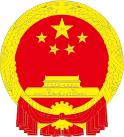 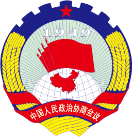 十二届全国人大五次会议
全国政协十二届五次会议
聚焦两会
聚焦两会关注民生两会精神完全解读PPT模板
两会基本概述
数说政府工作报告
目录
十二新词解读政府工作报告
政府工作报告如何回应社会关切
第一部分
两会基本概况
开幕时间
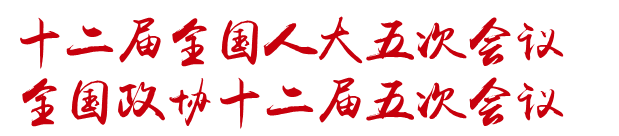 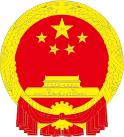 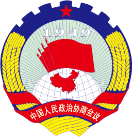 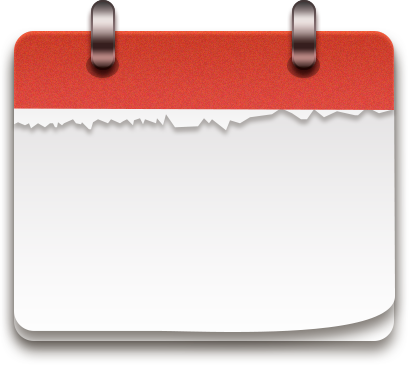 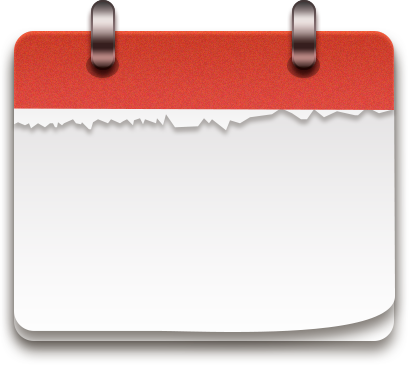 2017-03
2017-03
03
05
全国政协开幕日
全国人大开幕日
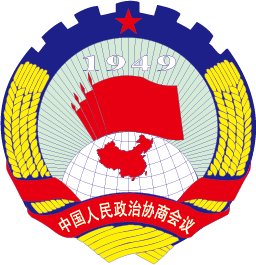 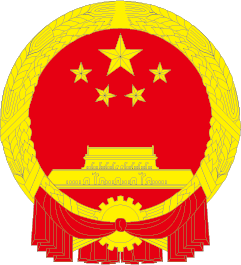 两会概况
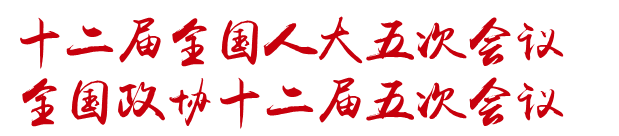 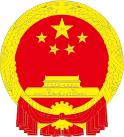 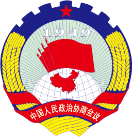 第十二届全国人民代表大会第五次会议和政协第十二届全国委员会第五次会议，分别于2017年3月5日和3月3日在北京开幕。
2017年3月5日，李克强总理在第十二届全国人民代表大会第五次会议开幕式上做了《2017年国务院政府工作报告》
两会数字
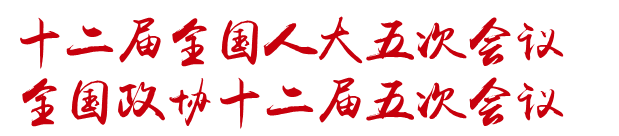 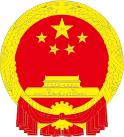 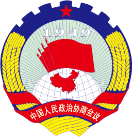 两会数字亮点
670
80
40
6
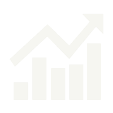 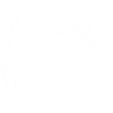 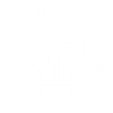 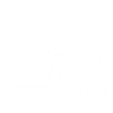 发展
改革
创新
共享
“发展”在今年政府工作报告中出现124次。五年累计在政府工作报告中出现超过670次
“政府工作报告中‘改革’一词从频繁出现到持续递增，充分说明了国家发展离不开改革
“依靠创新推动新旧动能转换和结构优化升级。不靠改革创新没有出路。
“共享”体现了和谐、共荣的理念，“绿色”回应了公众对环境改善的渴望
第二部分
数说政府工作报告
2016工作回顾
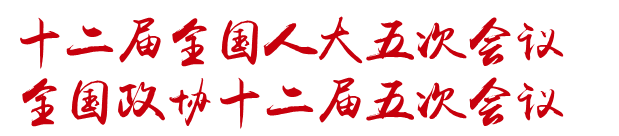 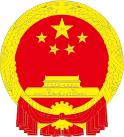 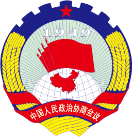 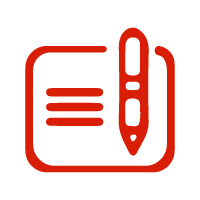 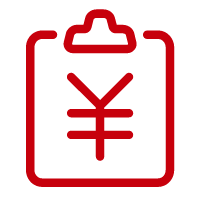 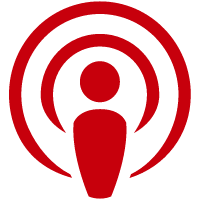 国内生产总值增长
居民消费价格涨幅
城市新增就业
预期6.5%-7% 实际6.5%
预期3% 实际2%
目标1000万以上 
实际人数1314万人
2016工作回顾
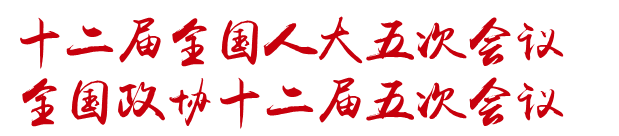 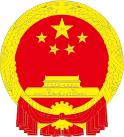 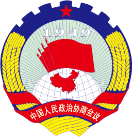 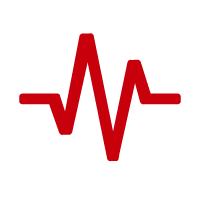 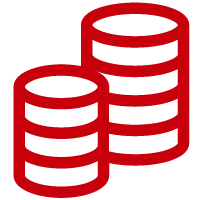 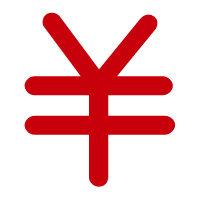 城市登记失业率
农村贫困人口脱贫
广义货币M2增长
预期4.5% 实际4.02%
任务1000万 实际1240万
预期13% 实际11.3%
2016工作回顾
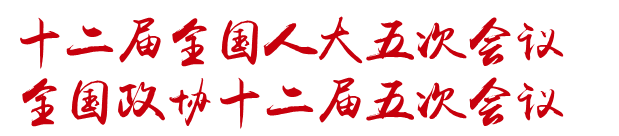 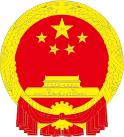 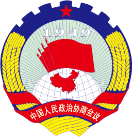 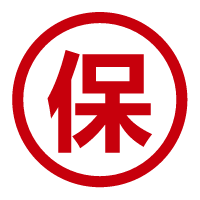 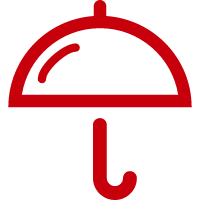 基本医保财政补助
城乡低保标准提高
任务由每人每年380元提高到420元 实际每人每年不低于420元
分别提高5%和8%
实际分别提高9.7%和17.8%
2017主要预期指标
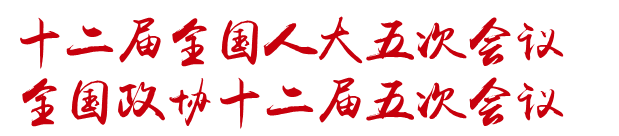 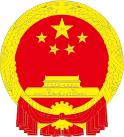 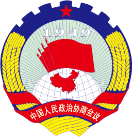 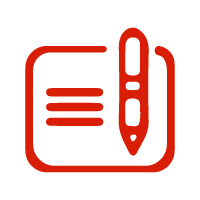 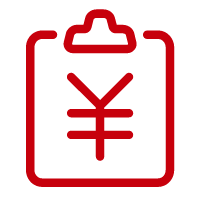 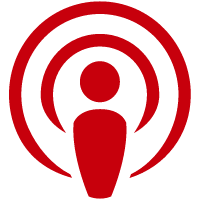 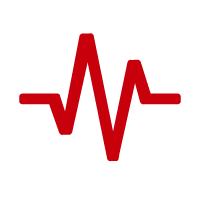 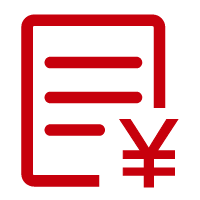 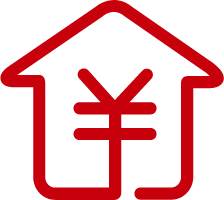 居民消费价格
国内生产总值
城镇新增就业
涨幅3%
增长6.5%左右
1100万以上
财政赤字
城市登记失业率
赤字率
2.38万亿
4.5%以内
3%与去年持平
2017工作重点
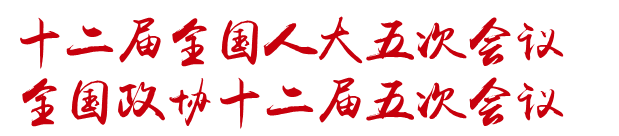 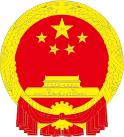 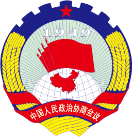 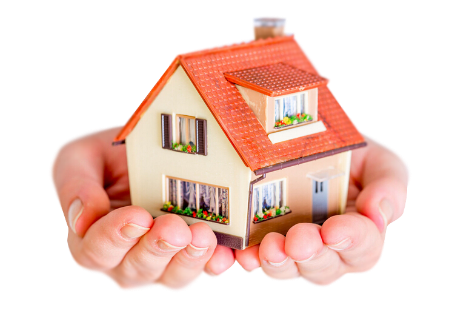 三四线城市支持居民自住和进城人员购房需求
1
2
去库存
降成本
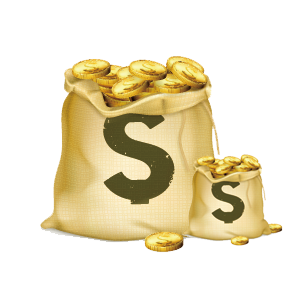 适当降低“五险一金”
缴费比例
2017工作重点
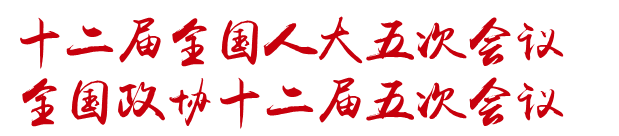 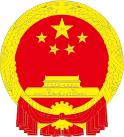 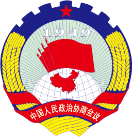 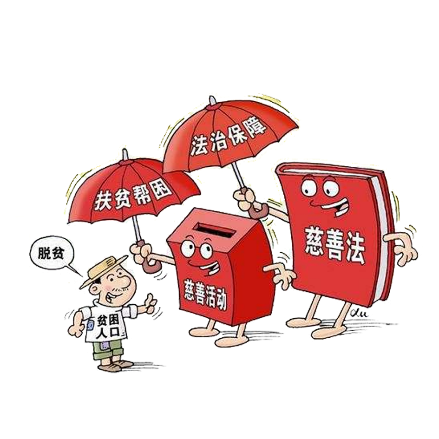 减少农村贫困人口1000万以上，
完成易地扶贫搬迁340万人
3
4
补短板
扩大投资
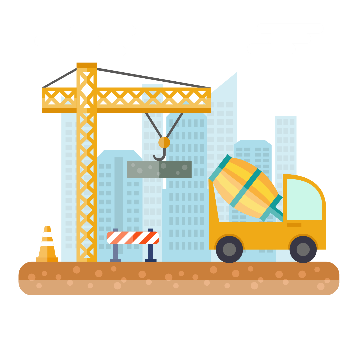 完成铁路建设投资8000亿元、公路水运投资1.8万亿元
2017工作重点
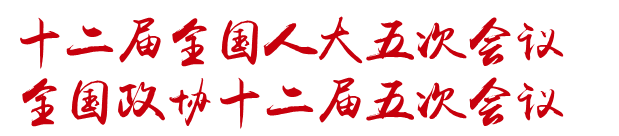 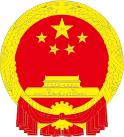 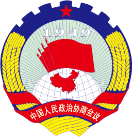 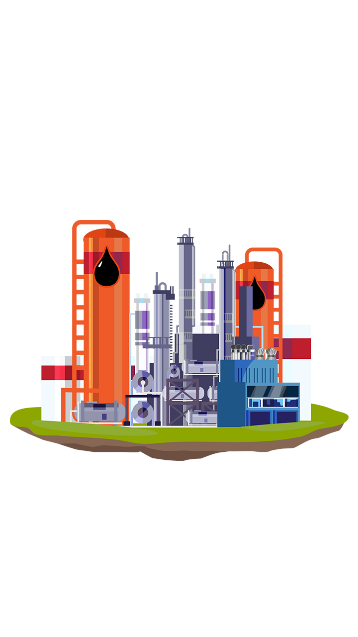 电力和石油天然气开放
竞争性业务
5
6
国企改革
社保改革
转移部分国有资本充实
社保基金
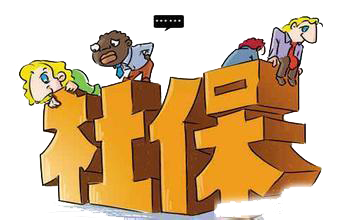 2017工作重点
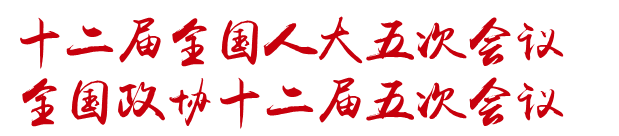 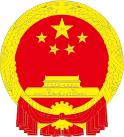 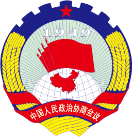 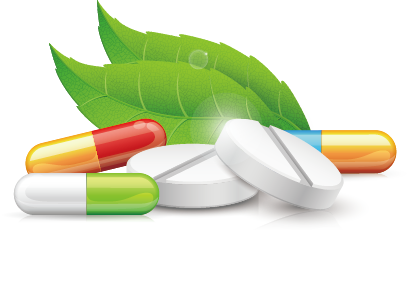 全部取消药品加成
7
8
医疗改革
通讯
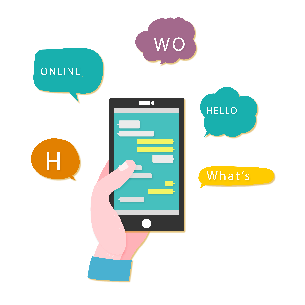 全部取消手机国内长途和漫游费
降低国际长途电话费
2017工作重点
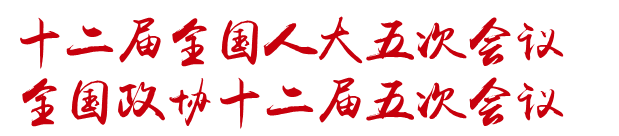 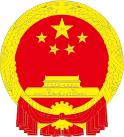 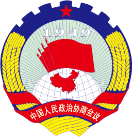 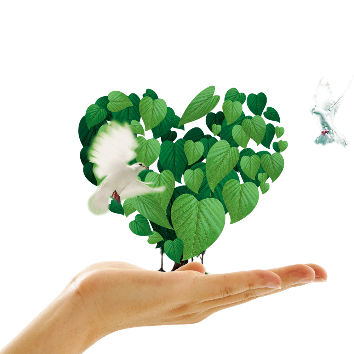 二氧化硫、氮氧化物排放量要分别下降3%，PM2.5浓度明显下降
9
10
环境
教育
义务教育学生“两免一补”，提高博士研究生国家助学金补助标准
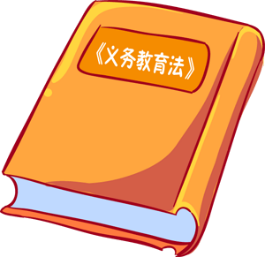 2017工作重点
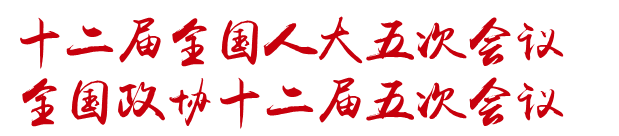 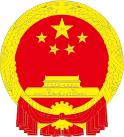 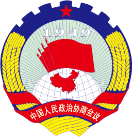 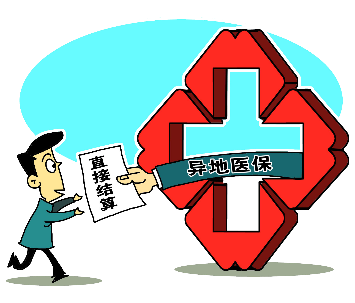 城乡居民医保财政补助由每年420元提高到450元，实现异地就医直接结算
11
12
医保
养老
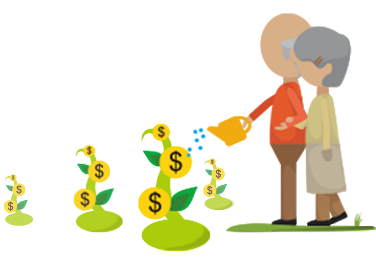 提高退休人员基本养老金，确保按时足额发放
第三部分
十二新词解读政府工作报告
十二新词解读
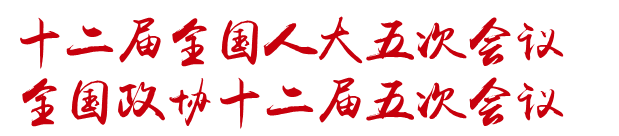 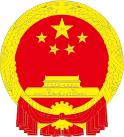 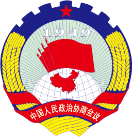 蓝天保卫战
居住属性
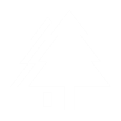 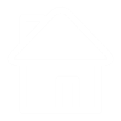 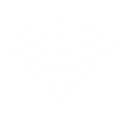 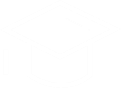 坚决打好蓝天保卫战。今年二氧化硫、氮氧化物排放量要分别下降3%，重点地区细颗粒物（PM2.5）浓度明显下降。
坚持住房的居住属性，落实地方政府主体责任，加快建立和完善促进房地产市场平稳健康发展的长效机制，以市场为主满足多层次需求，以政府为主提供基本保障。
数字家庭
数字经济
扩大数字家庭、在线教育等信息消费。
今年网络提速降费要迈出更大步伐，年内全部取消手机国内长途和漫游费，大幅降低中小企业互联网专线接入资费，降低国际长途电话费，推动“互联网+”深入发展、促进数字经济加快成长，让企业广泛受益、群众普遍受惠。
十二新词解读
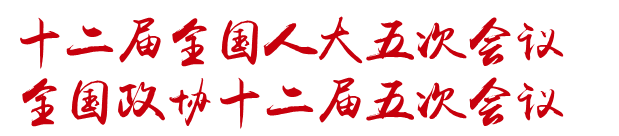 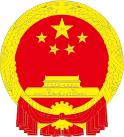 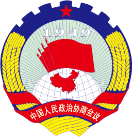 全域旅游
河长制
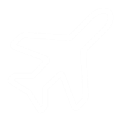 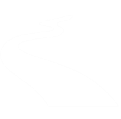 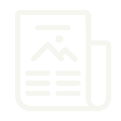 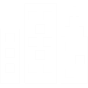 完善旅游设施和服务，大力发展乡村、休闲、
全域旅游。
全面推行河长制，健全生态保护补偿机制。
海绵城市
农村土地“三权分置”
统筹城市地上地下建设，再开工建设城市地下综合管廊2000公里以上，启动消除城区重点易涝区段三年行动，推进海绵城市建设，使城市既有“面子”、更有“里子”。
完善农村土地“三权分置”办法，建立贫困退出机制。
十二新词解读
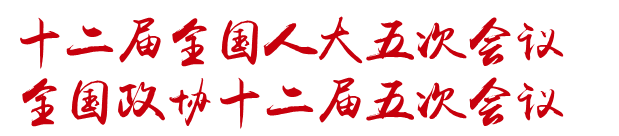 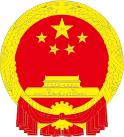 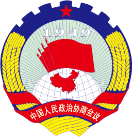 清单管理制度
国家公园体制
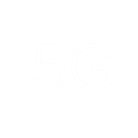 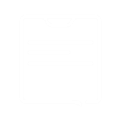 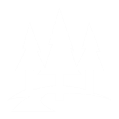 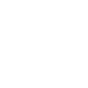 全面实行清单管理制度，制定国务院部门权力和责任清单，扩大市场准入负面清单试点，减少政府的自由裁量权，增加市场的自主选择权。
出台国家公园体制总体方案，为生态文明建设提供有力制度保障。
人工智能
第五代移动通信（5G）
加快培育壮大新兴产业。全面实施战略性新兴产业发展规划，加快新材料、人工智能、集成电路、生物制药、第五代移动通信等技术研发和转化，做大做强产业集群。
加快培育壮大新兴产业。全面实施战略性新兴产业发展规划，加快新材料、人工智能、集成电路、生物制药、第五代移动通信等技术研发和转化，做大做强产业集群。
第四部分
政府工作报告回应社会关切
回应社会关切
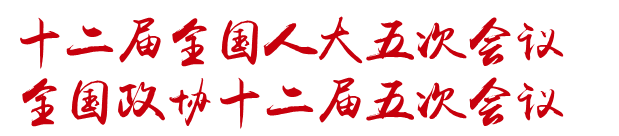 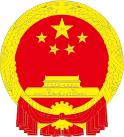 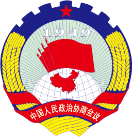 实体经济如何转型升级
报告看点：以创新引领实体经济转型升级；持续推进大众创业、万众创新；全面提升质量水平；培育众多“中国工匠”，打造更多享誉世界的“中国品牌”，推动中国经济发展进入质量时代。
点评：全国政协常委、全国工商联副主席茅永红表示，创新驱动切中了中国经济发展的要害，只有通过持续创新，经济发展才会有强大动能。只有把“中国制造”升级为“中国智造”和“中国质造”，才能打造更多中国品牌。
回应社会关切
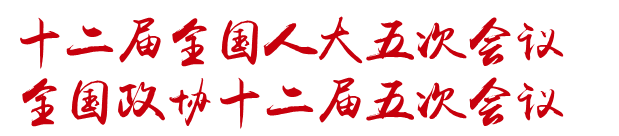 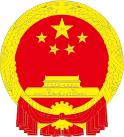 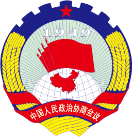 脱贫攻坚有哪些新要求
报告看点：要深入实施精准扶贫精准脱贫，今年再减少农村贫困人口１０００万以上，完成易地扶贫搬迁３４０万人。中央财政专项扶贫资金增长３０％以上；严肃查处假脱贫、“被脱贫”、数字脱贫，确保脱贫得到群众认可、经得起历史检验。
点评：全国人大代表、宁夏同心县罗家河湾村村医马玉花说，中央精准扶贫的政策非常好，村里的一些贫困户因此受益。脱贫不脱贫，贫困户生活的改善和切身体会最直接，要多听听他们的心声。
回应社会关切
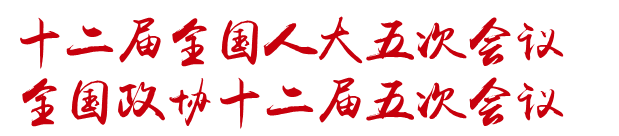 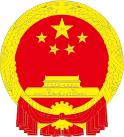 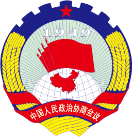 减税降费如何推进
报告看点：全年再减少企业税负３５００亿元左右、涉企收费约２０００亿元，一定要让市场主体有切身感受；各级政府要坚持过紧日子，中央部门要带头，一律按不低于５％的幅度压减一般性支出，决不允许增加“三公”经费，挤出更多资金用于减税降费。
点评：全国人大代表王麒表示，政府工作报告中提出的一系列减税降费政策说到了企业经营者的心头上。尤其是提出让市场主体有切身感受，就要求进一步降低企业的制度性交易成本、物流成本等，真正让企业轻装上阵。
回应社会关切
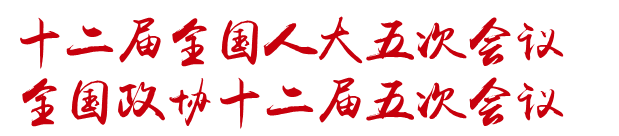 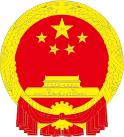 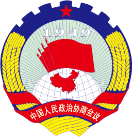 如何调控房地产
报告看点：因城施策去库存；坚持住房的居住属性，落实地方政府主体责任，加快建立和完善促进房地产市场平稳健康发展的长效机制；加强房地产市场分类调控，房价上涨压力大的城市要合理增加住宅用地，规范开发、销售、中介等行为；今年再完成棚户区住房改造６００万套。
点评：全国人大代表、湖北信义兄弟建筑工程有限公司董事长孙东林表示，必须坚持“房子是用来住的，不是用来炒的”基本原则，既要有效抑制房地产泡沫，又要防止出现房价大起大落。
回应社会关切
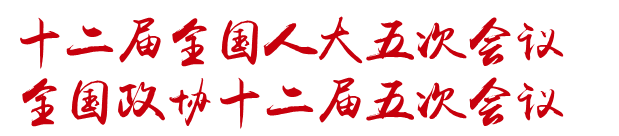 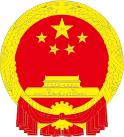 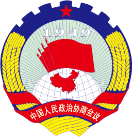 如何治理空气污染
报告看点：今年二氧化硫、氮氧化物排放量要分别下降３％，重点地区细颗粒物（ＰＭ２．５）浓度明显下降；要加快解决燃煤污染问题；要全面推进污染源治理；要强化机动车尾气治理；要有效应对重污染天气；要严格环境执法和督查问责；治理雾霾人人有责，贵在行动、成在坚持。
点评：全国政协委员、华中农业大学资源与环境学院院长黄巧云认为，全社会必须达成下大力气治理环境污染的共识，措施要突出针对性和有效性。治霾关键在执行，要让环保执法真正长出“牙齿”。
回应社会关切
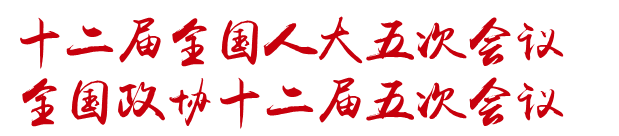 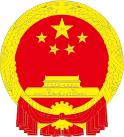 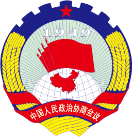 如何提升医疗保障水平
报告看点：推进健康中国建设。城乡居民医保财政补助由每人每年４２０元提高到４５０元；扩大用药保障范围；在全国推进医保信息联网，实现异地就医住院费用直接结算。完善大病保险制度，提高保障水平；及时公开透明有效应对公共卫生事件；适应实施全面两孩政策，加强生育医疗保健服务。支持中医药、民族医药事业发展。
点评：代表、湖北省科技学院医药研究院院长刘超说，今后，还应通过激励机制和扶持政策，不断增强基层医疗服务能力，方便群众就近就医。
回应社会关切
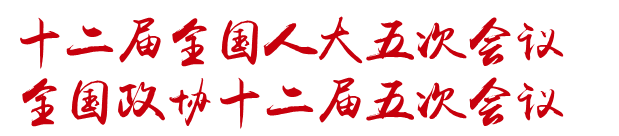 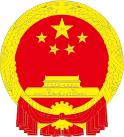 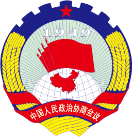 如何提高就业率
报告看点：城镇新增就业１１００万人以上，城镇登记失业率４．５％以内；去产能必须安置好职工；确保分流职工就业有出路、生活有保障；今年高校毕业生７９５万人，再创历史新高，要实施好就业促进、创业引领、基层成长等计划，促进多渠道就业创业。切实做好退役军人安置工作。加大就业援助力度，扶持城镇困难人员、残疾人就业，确保零就业家庭至少有一人稳定就业。
点评：全国政协委员车黎明表示，做好就业创业保障工作就是最大的民生，大力促进就业创业、提高就业创业支持力度，将为更多人提供更好的生活保障，有利于经济社会健康稳定发展。
回应社会关切
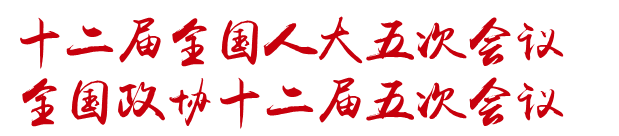 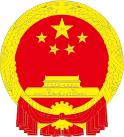 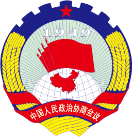 加强食品药品安全监管
报告看点：要完善监管体制机制，充实基层监管力量，夯实各方责任，坚持源头控制、产管并重、重典治乱，坚决把好人民群众饮食用药安全的每一道关口。
点评：全国人大代表、新希望集团董事长刘永好表示，食品和药品安全关涉百姓身体健康，既需要国家监管也需要企业自律，要完善法律法规和严格执法。
回应社会关切
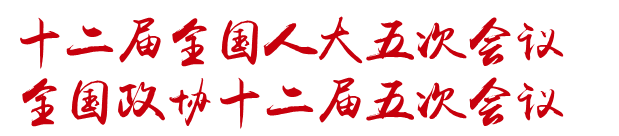 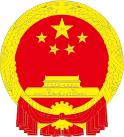 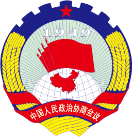 户籍改革有哪些新动向
报告看点：深化户籍制度改革，今年实现进城落户１３００万人以上，加快居住证制度全覆盖。
点评：中国社会科学院当代城乡发展规划院副院长张朝伟表示，户籍改革和新型城镇化，能够让更多百姓共享社会发展成果。支持中小城市和特色小城镇发展，将对中国城乡发展的空间格局产生重大影响。
回应社会关切
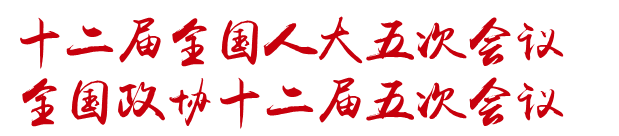 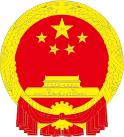 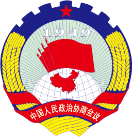 如何降低电信资费
报告看点：年内全部取消手机国内长途和漫游费，大幅降低中小企业互联网专线接入资费，降低国际长途电话费。
点评：全国人大代表、阜阳师范学院教授卢凌说，总理讲到这里的时候，代表委员热烈鼓掌，说明这个举措深得民心。政府工作报告中对信息网络建设着墨不少，关键要让“企业广泛受益、群众普遍受惠”。
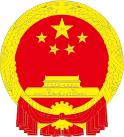 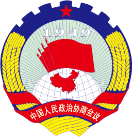 十二届全国人大五次会议
全国政协十二届五次会议
感谢大家的聆听
2017两会热点精讲解读PPT模板
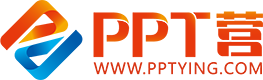 10000+套精品PPT模板全部免费下载
PPT营
www.pptying.com
[Speaker Notes: 模板来自于 https://www.pptying.com    【PPT营】]